Figure 5 Evaluation of the EF (A) and the WMSI (B) at baseline and at follow-up: at follow-up, the EF significantly ...
Eur Heart J Cardiovasc Imaging, Volume 14, Issue 5, May 2013, Pages 487–494, https://doi.org/10.1093/ehjci/jes188
The content of this slide may be subject to copyright: please see the slide notes for details.
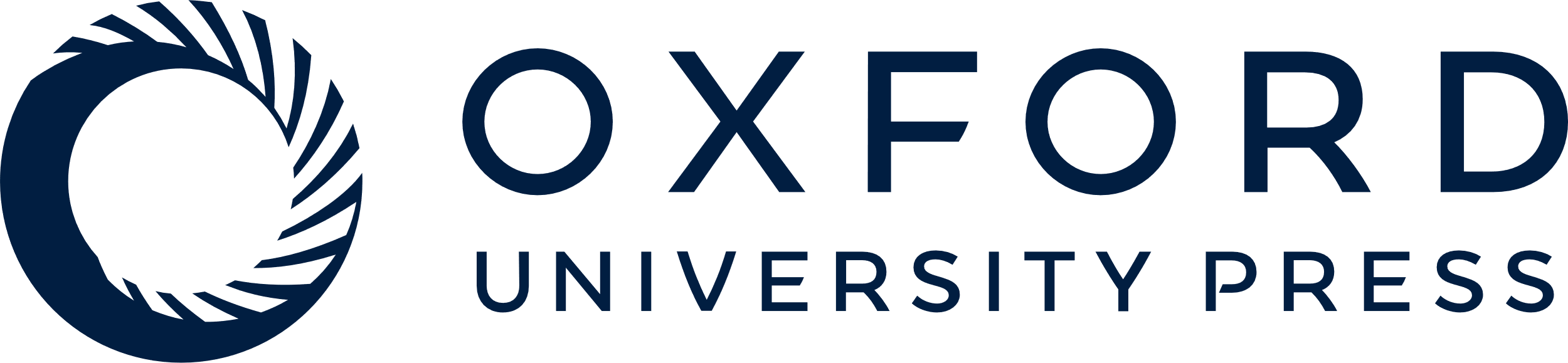 [Speaker Notes: Figure 5 Evaluation of the EF (A) and the WMSI (B) at baseline and at follow-up: at follow-up, the EF significantly increased and regional wall motion improved, as shown by the reduction of the WMSI. EF, ejection fraction; WMSI, wall motion score index.


Unless provided in the caption above, the following copyright applies to the content of this slide: Published on behalf of the European Society of Cardiology. All rights reserved. © The Author 2012. For permissions please email: journals.permissions@oup.com]